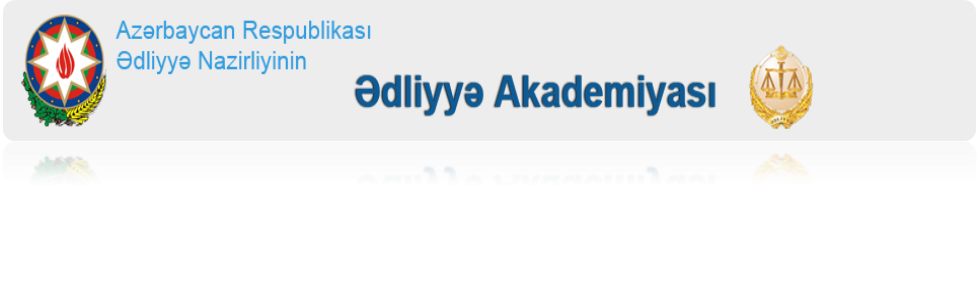 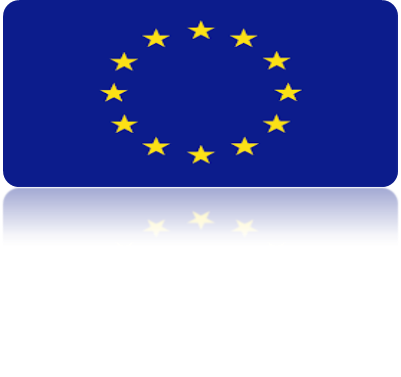 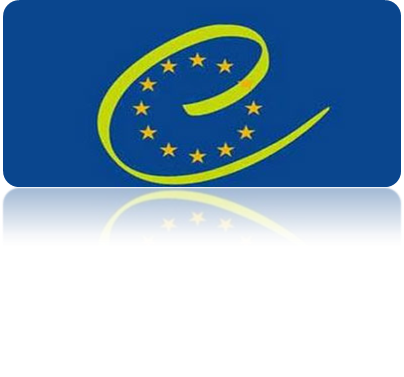 Avropa Birliyi və Avropa Şurasının Birgə Proqramı əsasında, Ədliyyə Akademiyası ilə birgə həyata keçirilən layihə çərçivəsində
Avropa İnsan Hüquqları Konvensiyasının 6-cı maddəsi (Ədalətli Məhkəmə Araşdırması hüququ)


Vəkil Babək Həmidov
2016
1
Azərbaycan RespublikasıKonstitusiyası
Maddə 26 – İnsan və vətəndaş hüquqlarının və azadlıqlarının müdafiəsi
Maddə 57 – Müraciət etmək hüququ
Maddə 60 – Məhkəmə təminatı
Maddə 61 – Hüquqi Yardım Almaq hüququ
Maddə 62 – Məhkəmə aidiyyatının dəyişdirilməsinə yol verilməməsi
Maddə 63 – Təqsirsizlik Prezumpsiyası
Maddə 65 – Məhkəməyə təkrar müraciət etmək hüququ
Maddə 66,67,68,69,71.
2
1. Hər kəs, onun mülki hüquq və vəzifələri müəyyən
edilərkən və ya ona qarşı hər hansı cinayət ittihamı irəli
sürülərkən, qanun əsasında yaradılmış müstəqil və qərəzsiz məhkəmə vasitəsi ilə, ağlabatan müddətdə işinin ədalətli və açıq araşdırılması hüququna malikdir. Məhkəmə qərarı açıq elan edilir, lakin demokratik cəmiyyətdə əxlaq, ictimai qayda və ya milli təhlükəsizlik mülahizələrinə görə, həmçinin yetkinlik yaşına çatmayanların maraqları və ya tərəflərin şəxsi həyatının müdafiəsi bunu tələb etdikdə, yaxud məhkəmənin fikrincə aşkarlığın ədalət mühakiməsinin maraqlarını poza biləcəyi xüsusi hallar zamanı ciddi zərurət olduqda mətbuat və ictimaiyyət bütün proses boyu və ya onun bir hissəsində məhkəmə iclasına buraxılmaya bilər.
2
6-cı maddənin əhatə dairəsi
Mülki hüquq və vəzifələrin müəyyən edildiyi proses

Cinayət ittihamının irəli sürüldüyü proses
3
Mülki Hüquq və Vəzifələr
6-cı maddənin mülki-hüquqi aspektinin konkret işə tətbiqi üçün həmin işdə aşağıdakı elementlərin olması vacibdir.

Hüquq və ya vəzifə ilə əlaqədar mübahisənin mövcud olması – (Benthem Niderlanda qarşı iş 1985)

Hüququn və ya vəzifənin daxili qanunvericilikdə
 əsası olmalı – (Şevrol Fransaya qarşı iş 2003), (H Belçikaya qarşı iş 1987)

Hüquq və ya vəzifə mülki xarakter daşımalıdır –   
   (Georgiadis Yunanıstana qarşı iş 1997)

Müstəqil Anlayışdır.
4
Məhkəmə təcrübəsi
Ringeysen Avstriyaya qarşı iş 1973
«Müvafiq icra hakimiyyəti orqanı işə inzibati hüquq normaları tətbiq etsə də, onların Qərarı ərizəçi ilə torpağın alqı-satqısına dair müqavilə bağlayan ər-arvad arasındakı mülki hüquqi münasibət üçün həlledici əhəmiyyət daşıyır.»
Balmer-Şafrot və başqaları İsveçə qarşı iş 1997
«Ərizəçilər sübuta yetirə bilməyiblər ki, elektrik stansiyasının fəaliyyəti şəxsən onları təhlükəyə məruz qoyurdu və bu təhlükə təkcə ciddi deyil, həm də konkret təhlükə idi və hər şeydən önəmlisi qaçılmaz təhlükə idi.»
Qoç Türkiyəyə qarşı iş 2002, Georgiadis Yunanıstana qarşı 1997
« Dövlət orqanlarının məsuliyyət daşıdığı qanunsuz həbslərdən irəli gələn kompensasiya hüququ 6-cı maddənin 1-ci bəndinin məqsədləri baxımından mülki hüquqdur.»
5
Cinayət ittihamı
6-cı maddənin Cinayət ittihamı aspektinin konkret işə tətbiqi üçün həmin işdə aşağıdakı elementləri araşdırır.

Pozuntuların milli orqanlar tərəfindən necə tövsif edildiyini araşdırır (Engel və başqaları Niderlanda qarşı iş 1976)
Hüquq pozuntusunun xarakterini araşdırır
Müvafiq şəxs təqsirli bilindiyi halda ona tətbiq edilə bilən cəzaların ağırlığını araşdırır
Müstəqil anlayışdır
Veber İsveçrəyə qarşı işdə 1990
«məhkəmə qərara aldı ki, baxmayaraq ki, dövlətlər cinayət hüququ ilə intizam hüququna fərq qoya bilərlər, məhkəmə əmin olmalıdır ki, bunların arasında çəkilən sərhədlər 6-cı maddənin predmet və məqsədinə xələl gətirmir»
6
Hüquq Pozunusunun xarakteri vəCəzanın ağırlığı
Hüquq pozuntusunun xarakteri tələb edir ki, dövlətdaxili hüququ və onun tətbiqi, habelə digər cinayət hüquq pozuntuları ilə müəyyən oxşarlıqların olub-olmaması məsələsi araşdırılsın. (Demikoli Maltaya qarşı iş 1991)

Cəzanın ağırlığı, Sanksiya cəzalandırıcı və çəkindirici məqsəd daşıyırsa belə hallarda hüquq pozuntusu böyük ehtimalla cinayət hüquq pozuntusudur. (Öztürk Almaniyaya qarşı iş 1984) (Yanoşeviç İsveçə qarşı iş 2002)
7
Məhkəməyə müraciət hüququ və məhkəmə araşdırması hüququ
Qanun əsasında yaradılmış müstəqil və qərəzsiz məhkəmə vasitəsilə ədalətli məhkəmə araşdırması hüququnu ehtiva edir.(Şevrol Fransaya qarşı iş 2003)

 Məhkəmə tərəfindən qərar qəbul edilməsinə nail olmaq hüququnu ehtiva edir. (Qanci İtaliyaya qarşı iş 2003

Məhkəməyə Çatımlılıq. (Qolder Birləşmiş Krallığa qarşı 1975), (Eyri İrlandiyaya qarşı 1979)

Məhkəmə Qərarının məcburiliyi və icrası. (Burdov Rusiyaya qarşı iş 2002) (Kirtatos Yunanıstana qarşı iş 2003)
8
Məhkəməyə müraciət hüququnun məhdudlaşdırılması
Məhkəməyə müraciət hüququna qoyulan məhdudiyyətlər qanuni məqsəd daşımalı və tətbiq edilən vasitələrlə qarşıya qoyulan məqsəd arasında ağlabatan əlaqə mövcud olmalıdır.
Poitrimol Fransaya qarşı iş 1993
“Müdafiə hüququnun və qanunun aliliyi prinsipinin olduqca mühümlüyü nəzərə alınarsa, ərizəçinin qaçıb gizlənməsi ilə əlaqədar hüququ məsələləri baxımından şikayətin qəbul olunmayan elan edilməsi qeyri-mütənasib sanksiyadır.”

Ömər Fransaya qarşı iş 1998
Xalfui Fransaya qarşı iş 1999
9
Cinayət Prosesində susmaq hüququ
Susmaq hüququ ittiham tərəfindən tələb edir ki, təqsirləndirilən şəxsin iradəsi əleyhinə məcburetmə və ya təyziq metodlarının vasitəsilə əldə edilmiş sübutlardan istifadə etmədən ona qarşı sürülən ittihamı sübut etsin.
Funke Fransaya qarşı iş 1993, Sanders Birləşmiş Krallığa qarşı iş 1996

Susmaq hüququ barəsində qeyd-şərtlər
Con Mürrey Birləşmiş Krallığa qarşı iş 1996
Bekles Birləşmiş Krallığa qarşı iş 2002
10
Əsaslandırılmış məhkəmə qərarı
Ruis Torixa İspaniyaya qarşı iş 1994
“Məhkəmə konret və aydın cavab tələb edən arqumentləri məhkəmə qərarlarında əks etdirməli, münasibət bildirməlidir”

H Belçikaya qarşı iş 1987
“Daxili hüquq normalarında dəqiqliyin olmaması kollegiyanın siyahısına yenidən daxil edilmək barədə ərizəçinin xahişinin rədd edilməsi barədə qərarın kifayət qədər əsaslandırılmasını xüsusilə zəruri edirdi”
11
6-cı maddə və Azərbaycan
Azərbaycana qarşı çıxarılmış qərarların 32 % - i
 (19 % mehkeme qerarlarının icra olunmaması)

Fəhmin Hacıyev Azərbaycana qarşı 
Bəhrəm Tarverdiyev Azərbaycana qarşı 
Lətifə Əfəndiyeva Azərbaycana qarşı (6.1)
Elçin Abbasov Azərbaycana qarşı 
Nataliya Rəhimova Azərbaycana qarşı 
Vaqif Hacıbəyli Azərbaycana qarşı
Leyli Rəhmanova Azərbaycana qarşı 
Rahib Maksimov Azərbaycana qarşı
12
Yadigar Mirzəyev Azərbaycana qarşı 
Nail Hümbətov Azərbaycana qarşı 
Cəfər Cəfərov Azərbaycana qarşı 
Eynulla Fətullayev Azərbaycana qarşı (6.1 və 6.2)
Gülməmmədova Azərbaycana qarşı 
Həsənov Azərbaycana qarşı 
Hacıyeva və Başqaları Azərbaycana qarşı 
İsgəndərov və Başqaları Azərbaycana qarşı 
Səfərova Azərbaycana qarşı 
Fərhad Əliyev Azərbaycana qarşı (6.2)
Faber Firması və Cəfərov Azərbaycana qarşı 
İsmayılova Azərbaycana qarşı 
Muradverdiyev Azərbaycana qarşı (6.2)
13
Məhkəmə Qərarlarının İcra olunmamasına görə
HACIYEVA VƏ DİGƏRLƏRİ AZƏRBAYCANA QARŞI QƏRAR
HƏSƏNOV AZƏRBAYCANA QARŞ
HÜMBƏTOV AZƏRBAYCANA QARŞI 
MİRZƏYEV AZƏRBAYCANA QARŞI
Tarverdiyev Azərbaycana qarşı 
CASE OF SAFAROVA v. AZERBAIJAN
CASE OF FABER FIRM AND JAFAROV v. AZERBAIJAN
15
Diqqətinizə görə təşəkkür edirəm!
Əlaqə:

Telefon: (050) 338-80-18
E-mail: hamidovbabek@yahoo.com
Facebook/HamidovBabek
14